مقدمه:
خورشید یا خور یا هور یکی از ستارگان کهکشان ماست.و تنها ستاره سامانه خورشیدی می باشد.
منبع اصلی نور و گرما و در یک کلام زندگی بر روی زمین این ستاره است که با فاصله ایحدود 150 میلیون کیلومتری از زمین قرار گرفته
 و قطری تقریبا معادل 1 میلیون 390 هزار کیلومتر و وزنی معادل 330 هزار بار
سنگین تر از زمین دارد...
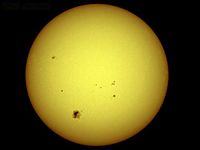 خورشید چیست؟
خورشید یک راکتور هسته ای بسیار عظیم طبیعی است؛      
 ماده در آنجا بر اثر همجوشی هسته ای به انرژی تبدیل می شود؛                                                                
هر روز حدود 350 تن ازجرمش به تابش تبدیل می شود؛                                               
دمای داخلی آن حدود 15 میلیون درجه سانتیگراداست.
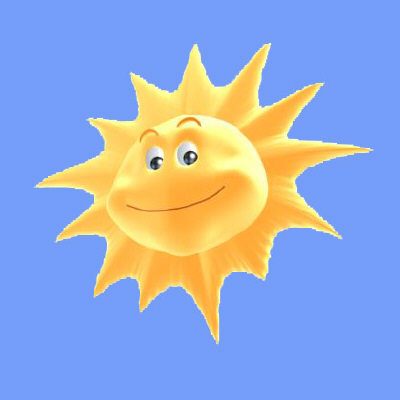 منبع انرژی خورشیدی:
با اندازه گیری شار خورشیدی تابشی در بالای جو زمین
می توان قدرت دریافتی کل انرژی خورشید را محاسبه کرد،که  
حدود 1.8*10^11مگا وات است.                             
ماده در عالم اساسا از هیدروژن وهلیم                          
تشکیل شده است،که قسمت اعظم آن                             
بین ستاره ها و کهکشان ها توزیع شده است.                      
انرژی پتانسیل گرانشی سبب ازدیاد دمای داخل ستاره شده
 وآن هم موجب افزایش چگالی ستاره شده است.
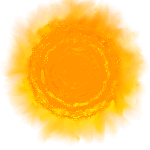 تاریخچه:
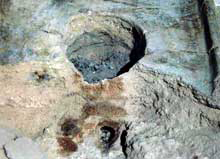 شناخت انرژی خورشید و استفاده از آن برای منظورهای مختلف به زمان ما قبل تاریخ باز می گردد.
شاید به دوران سفالگری،در آن هنگام روحانیون معابد به کمک جامهای بزرگ طلایی صیقل داده شده و اشعه خورشید،آتشدانهای محرابها را روشن می کردند.
یکی از فراعنه مصر معبدی ساخته بود که با طلوع خورشید درب آن باز و با غروب خورشید درب آن بسته می شود.
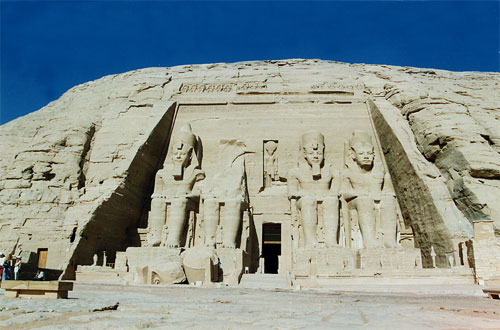 ولی مهمترین روایتی که درباره استفاده از خورشید بیان شده است داستان 
دانشمند و مخترع بزرگ یونان قدیم می باشد که ناوگان روم را با استفاده 
از انرژی حرارتی خورشید به آتش کشید گفته می شود که ارشمیدس با
با نصب تعداد زیادی آئینه های کوچک مربعی شکل در کنار یکدیگر که روی یک پایه متحرک قرار داشته است
 اشعه خورشید را از راه دور روی کشتیهای رومیان متمرکز ساخته و به این ترتیب آنها را به آتش کشیده است.
در ایران نیز معماری سنتی ایرانیان باستان نشان دهنده توجه خاص آنان در استفاده صحیح و موثر از انرژی خورشید در زمانهای قدیم بوده است.
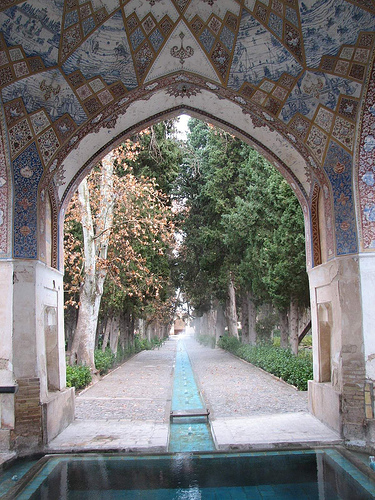 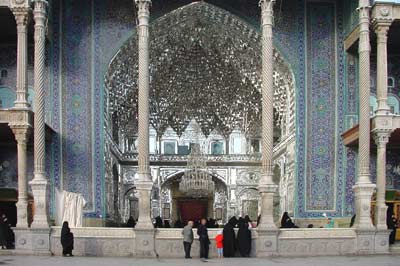 سلولهای خورشیدی:
کارکرد سلول خورشیدی بر اساس ((اثر فتوولتائیک)) می باشد.
این اثر اولین بار در سال 1839 میلادی توسط بکرل گزارش شده است.وی مشاهده نمود
 که یک ولتاژ وابسته به نور بین الکترودهای فرو برده شده در الکترولیت وجود دارد.
این خاصیت در سیستم کلا به صورت حالت جامد در مورد سلنیوم در سال 1876 میلادی 
مشاهده گردیده و به دنبال آن توسعه فتوسلها بر اساس ماده مذکور و اکسیدهای مس به عمل آمده است.
این سلولها در اوایل سال 1958 میلادی کاربرد هایی در تامین نیروی الکتریکی سفینه های فضایی پیدا نمود.
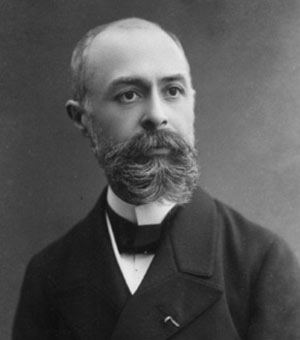 سیستمهای فتوولتائیک:
به پدیده ای که در اثر تابش نور بدون استفاده از مکانیزم های محرک،الکتریسیته تولید کند پدیده فتوولتائیک
 و به هر سیستمی که از این پدیده ها استفاده کند سیستم فتوولتائیک گویند.
سیستم های فتوولتائیک یکی از پر مصرف ترین کاربردهای انرژی های نور می باشند و تا کنون سیستم های گوناگونی با ظرفیت های
 مختلف (5/. وات تا چند مگاوات)در سراسر جهان نصب و راه اندازی شده است
با توجه به قابلیت اطمینان و عملکرد این سیستم ها هر روزه بر تعداد متقاضیان 
آنها افزوده می شود.از سری و موازی کردن سلولهای آفتابی می توان به جریان و 
ولتاژ قابل قبولی دست یافت.
در نتیجه به یک مجموعه از سلول های سری و موازی شده پنل(panel) فتوولتاییک می گویند.
امروزه اینگونه سلولها عموما از ماده سیلسیم تهیه می شود و سیلیسم مورد نیاز از شن و ماسه تهیه می شود
این سیستم ها به طور کلی به سه قسمت تقسیم می شود:
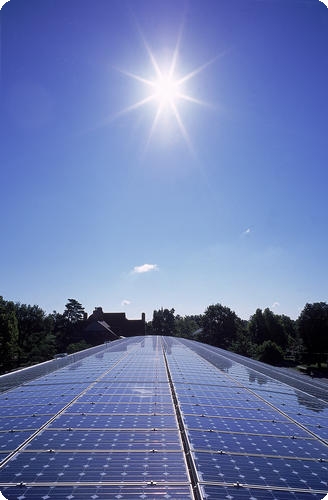 1. پنلهای خورشیدی
2. تولید توان مطلوب یا بخش کنترل
3. مصرف کننده یا بار الکتریکی
نور خورشید از فوتونها،یا ذرات انرژی خورشیدی ساخته شده است که این فوتونها مقادیر متغیر انرژی را شامل می شود مشابه طول مولدهای متفاوت اسپکترومهای نوری هستند.

وقتی فوتون به یک سلول فتو ولتائیک برخورد می کند،ممکن است منعکس شود،مستقیم از میان عبور کند،یا جذب شود.فقط فتون جذب 
     شده انرژی را برای تولید الکتریسیته فراهم   می کند.وقتی که نور خورشید کافی  یا انرژی توسط جسم نیمه رسانا جذب شود،الکترون از اتمها جسم جا به جا می شوند.

رفتار خاص سطح  جسم  در طول  ساختن  باعث می شود سطح  جلویی سلول برای  پذیرش الکترونهای آزاد بیشتر شود بنابراین الکترونها بطور طبیعی به سطح مهاجرت می کنند.

زمانی که الکترونها موقیعت n  را ترک می کنند و سوراخهایی شکل می گیرید.تعداد الکترونها زیاد است، هر کدام یک  بار منفی را حمل می کنند وبه طرف جلو سطح  سلول میروند ،در نتیجه عدم توازن بین سلولهای جلویی و سطوح عقبی یک پتانسیل،ولتاژ شبیه قطبهای مثبت و منفی یک باطری ایجاد می شود.وقتی که دو سطح از میان یک راه داخلی مرتبط می شود،الکتریسیته جریان می یابد.
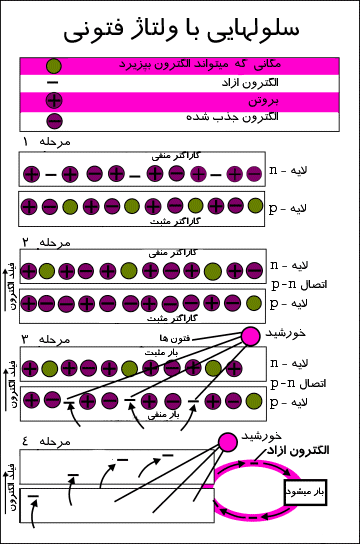 سلول فتوولتائیک قاعده بلوک ساختمان یک سیستم pv است. سلولهای  انفرادی  می توانند در انرازه هایی از حدودcm  1  تا cm  10  از این سو به آن سومتغیر می شود.
 با این وجود، توان 1 یا 2 وات تولید میکند،که انرژی کافی برای بیشتر کاربردها نیست.برای اینکه بازده انرژی را افزایش دهیم ، سلولها بطور الکتریکی به داخل هوای بسته یک مدول سخت مرتبط می شود.
 مدولها می توانند بیشتر برای شکل گیری یک آرایش مرتبط شوند.
 اصطلاح آرایش به کل صفحه انرژی اشاره می کند ،اگر چه آن از یک یا چند هزار مدول ساخته شده باشد،آن تعداد مدولهای مورد نیاز می توانند بهم مرتبط شوند برای اینکه اندازه آرایش مورد نیاز ( تولید انرژی ) را تشکیل دهند.
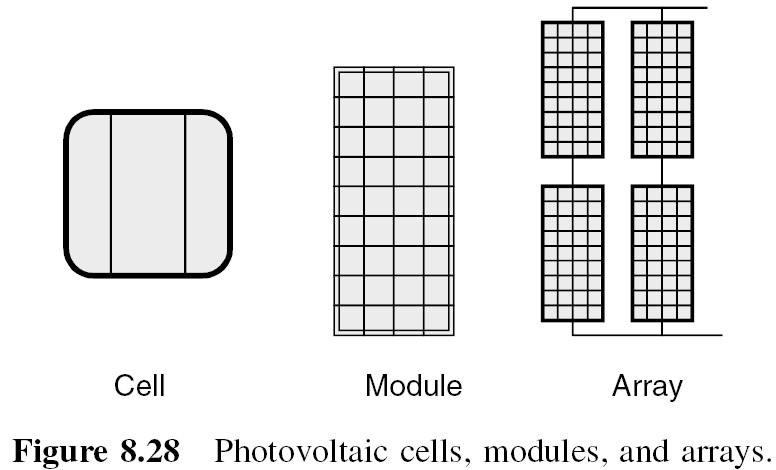 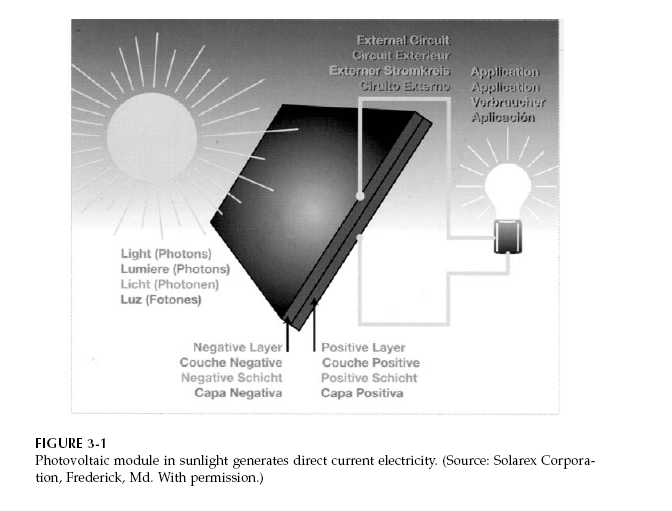 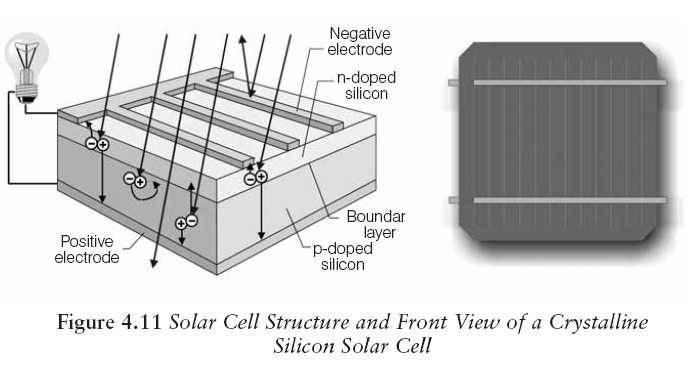 سلول متمركز كننده نوعي براي يك سلول:
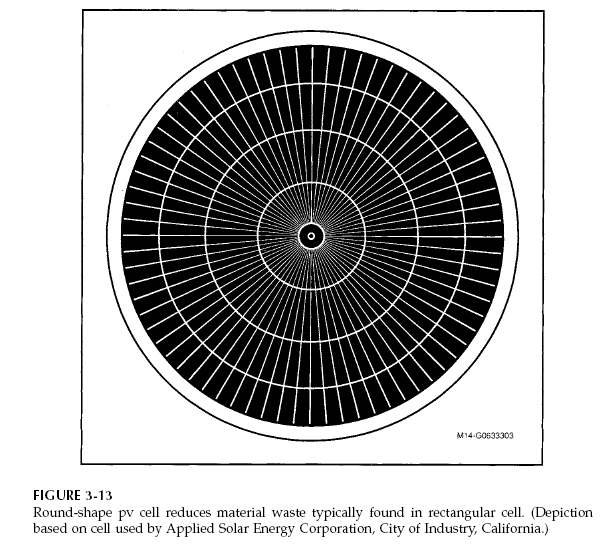 کاربردهای انرژی خورشید:
در عصر حاضر از انرژی خورشید توسط سیستمهای مختلف و برای مقاصد متفاوت استفاده  و بهره گیری می شود که عبارتند از:
1. استفاده از انرژی حرارتی خورشید برای مصارف خانگی،صنعتی و نیروگاهی؛
2. تبدیل مستقیم پرتوهای خورشید به الکتریسیته بوسیله تجهیزاتی به نام فوتوولتائیک.
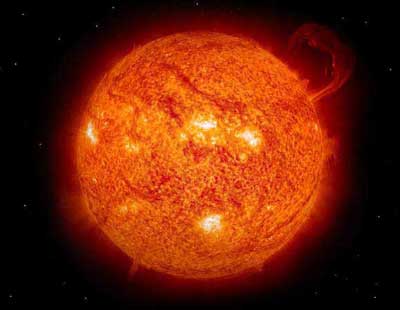 مصارف و کابردهای فتوولتائیک:
1. مصارف فضانوردی
2. روشنایی خورشیدی
3.  سیستم تغذیه کننده یک واحد مسکونی
4. سیستمهای پمپاژ خورشیدی
5. سیستم تغذیه کننده ایستگاه های مخابراتی و زلزله نگاری
6. ماشین حساب،ساعت،رادیو....
7. نیروگاه های فتوولتائیک
8.یخچالهای خورشیدی
9. سیستم تغذیه کننده پرتابل یا قابل حمل
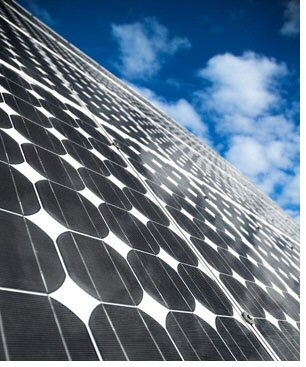 در آشپزخانه خود سلول خورشیدی بسازید
اولین قدم در ساخت سلول خورشیدی،بریدن ورقه های مسی است.           

دست های خود را شسته،به طوری که
چربی روی آنها باقی نماند.             

قدم بدی،گذاشتن ورقه مسی بر روی   
گاز میباشد.                                

وقتی که ورقه ها شروع به گرم شدن   
نقش های زیبایی از اکسید مس دیده می
شود.
با گذشت زمان،رنگ برگه های مسی تیره می شود.                           

Cupric oxideلایه مشکی رنگ،نام دارد.                                 


به مدت نیم ساعت برگه ها را به      
همان حال باقی می گذاریم .           


سپس برگه ها را به ارامی سرد       
می کنیم.
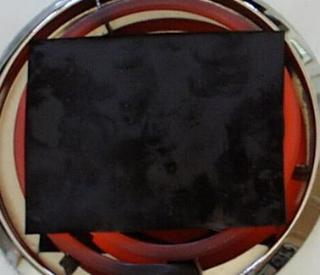 وقتی که برگه ها سرد می شوند  
چروکیده می شوند،             
اکسیده تشکیل شده نیز چروکیده   
می شود،که دلیل جدا شدن آن از 
مس است.                          

وقتی که مس در دمای اتاق سرد 
شد،حدود 20 دقیقه،بیشتر اکسید  
از روی ان رفته است.
برگه مسی دیگری،به اندازه اولی می بریم.هر دو را خم می  
کنیم و در یک بطری پلا ستیکی،به نحوی که با هم در تماس 
نباشند قرار می دهیم.                                              
هر دو را به وسیله دو انبرک به آمپر متر وصل می کنیم برگه 
مسی را سمت مثبت و اکسید را سمت منفی وصل می کنیم.   

مقداری نمک و آب را مخلوط کرده داخل بطری میریزیم،به  
طوری که برگه ها تا نیمه در داخل آب باشند.
در شکل بالا سلول خورشیدی در سایه قرار دارد،امپرمتر در حدود 6 
میکرو امپر را نمایش می دهد.
این تصویر سلول خورشیدی را در زیر نور نشان می دهد.              
آمپرمتر در حدود 33 میکرو را نشان می دهد.
منابع:
1.سلولهاي خورشيدي: مارتين ا.گيرين
2.اينترنت...
گردآورندگان:
هما سعيدفيروزه
نسترن فرجي